江苏省社科联社科评奖系统
操作培训
2022年4月29日
评奖系统概述
01
申报系统操作讲演
02
高校、各市管理员系统操作讲演
03
Logo
目  录
专家库系统操作讲演
04
2
Logo
1
2
3
4
5
一、江苏省社科联社科评奖系统概述
评奖系统
申报系统
高校、各市管理员系统
专家库系统
评审系统
省直管理员系统
3
二、申报系统操作讲演
Logo
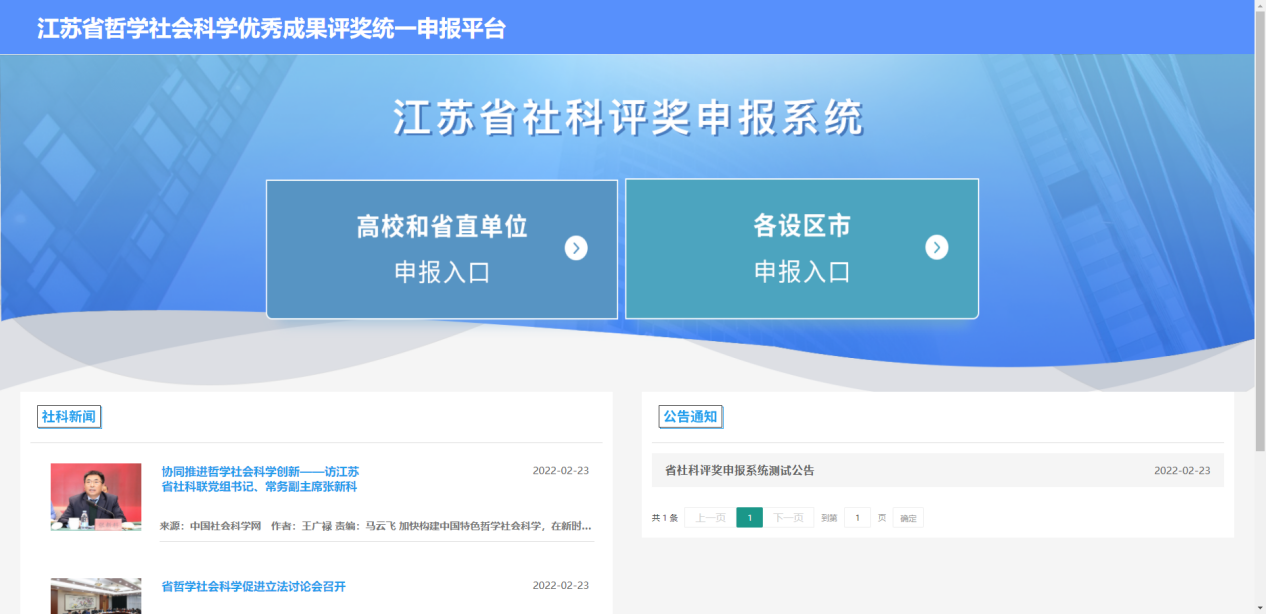 4
申报系统操作讲演
Logo
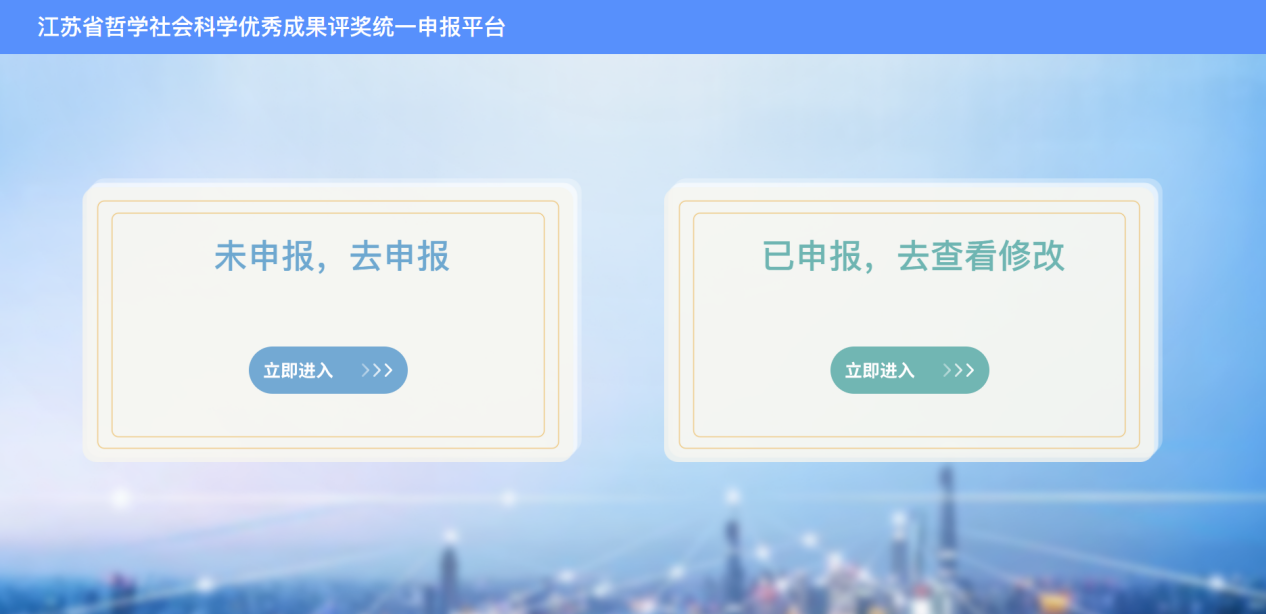 5
申报系统操作讲演
Logo
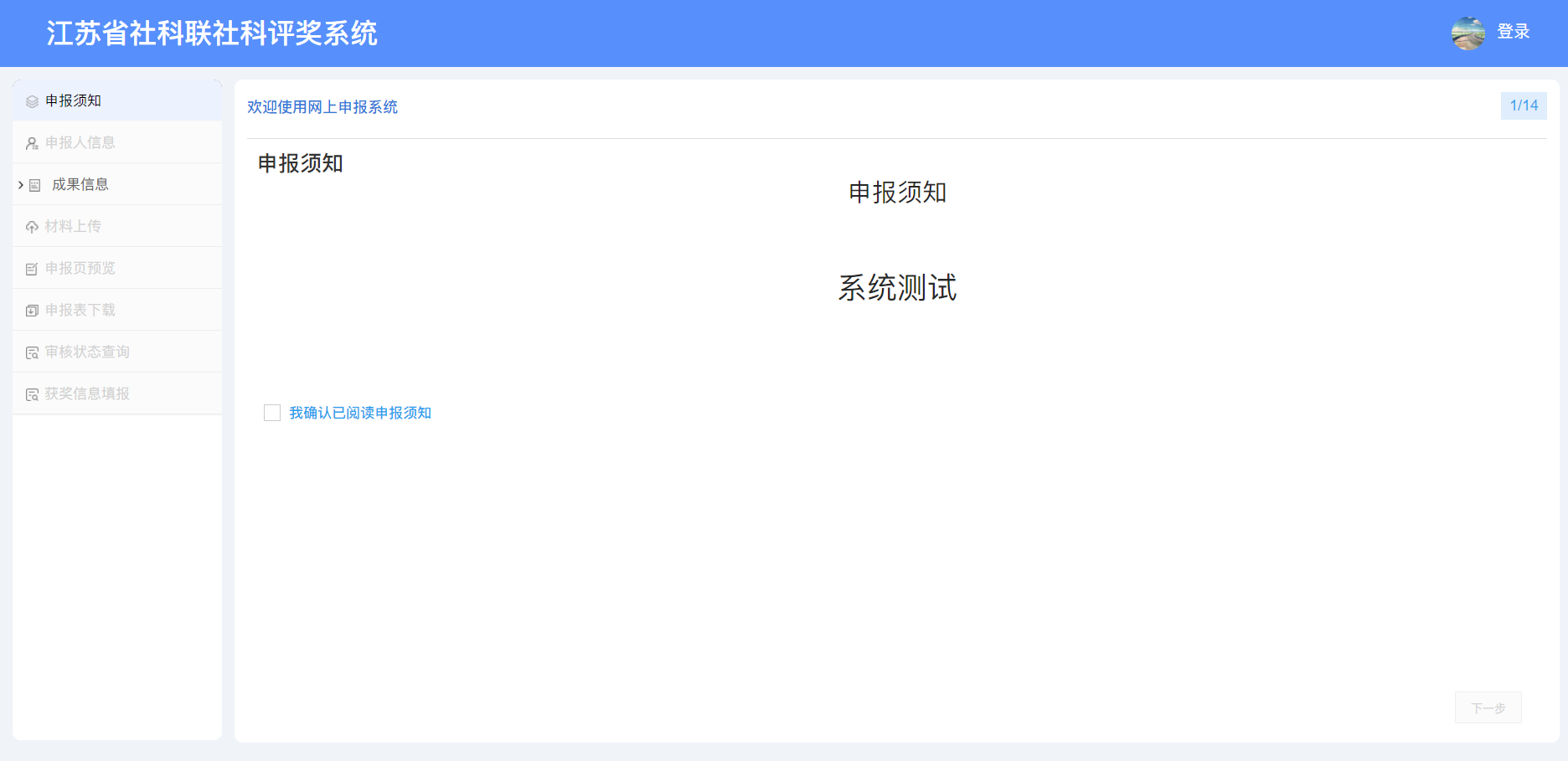 6
申报系统操作讲演——申报人信息填报
Logo
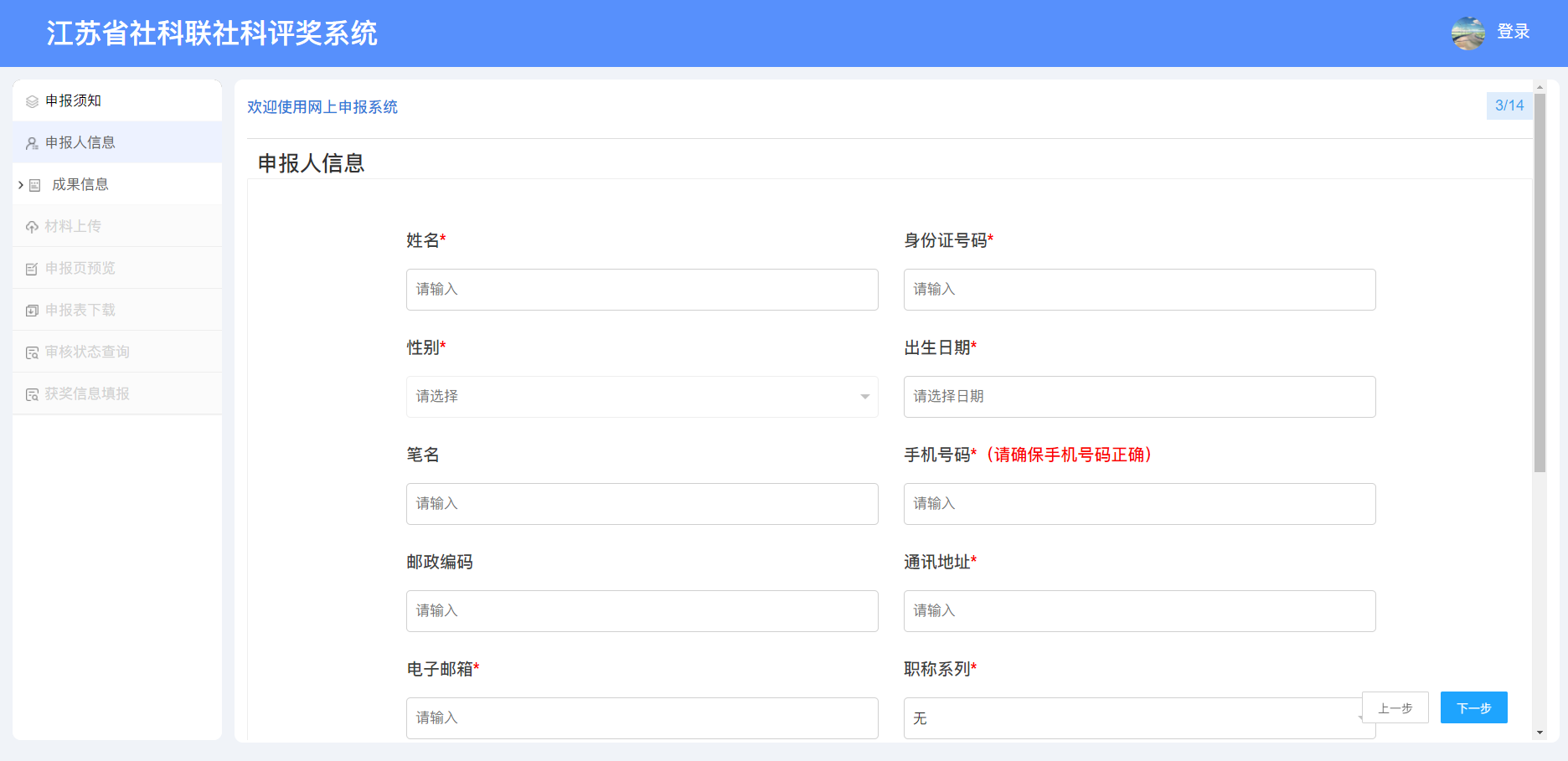 7
申报系统操作讲演
Logo
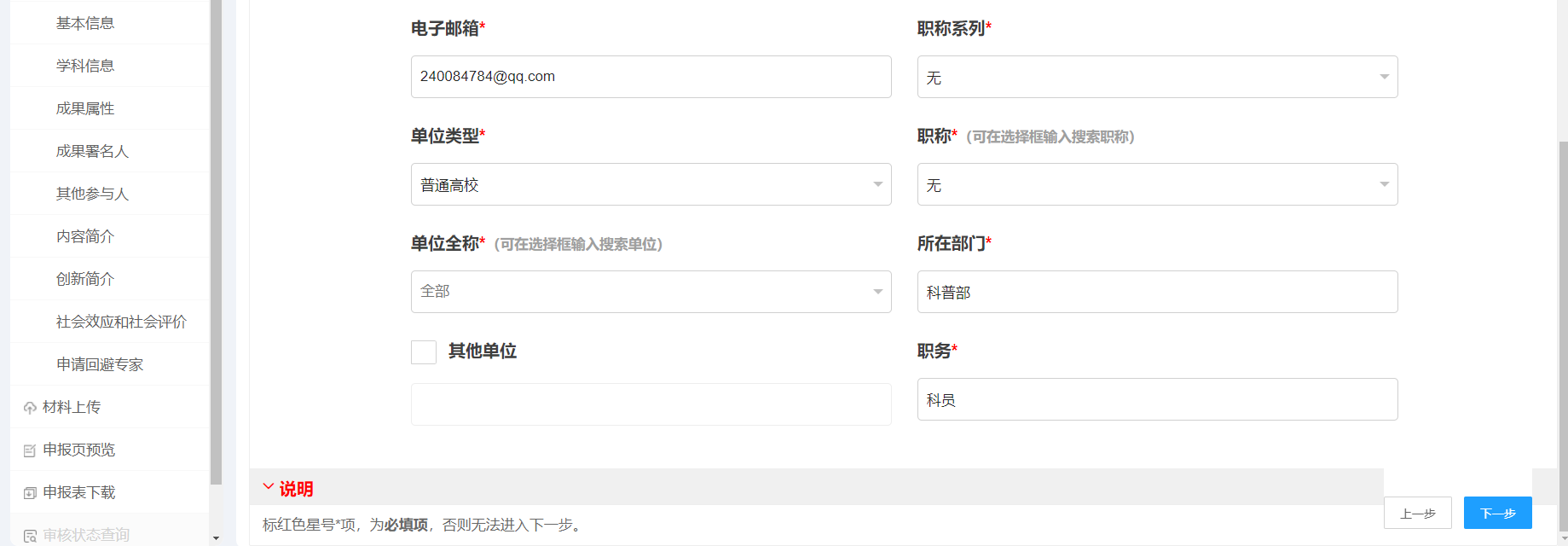 8
申报系统操作讲演——成果信息填报
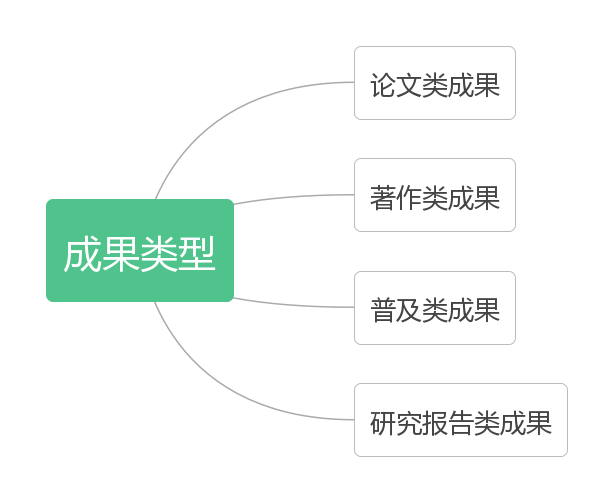 9
申报系统操作讲演——成果信息填报
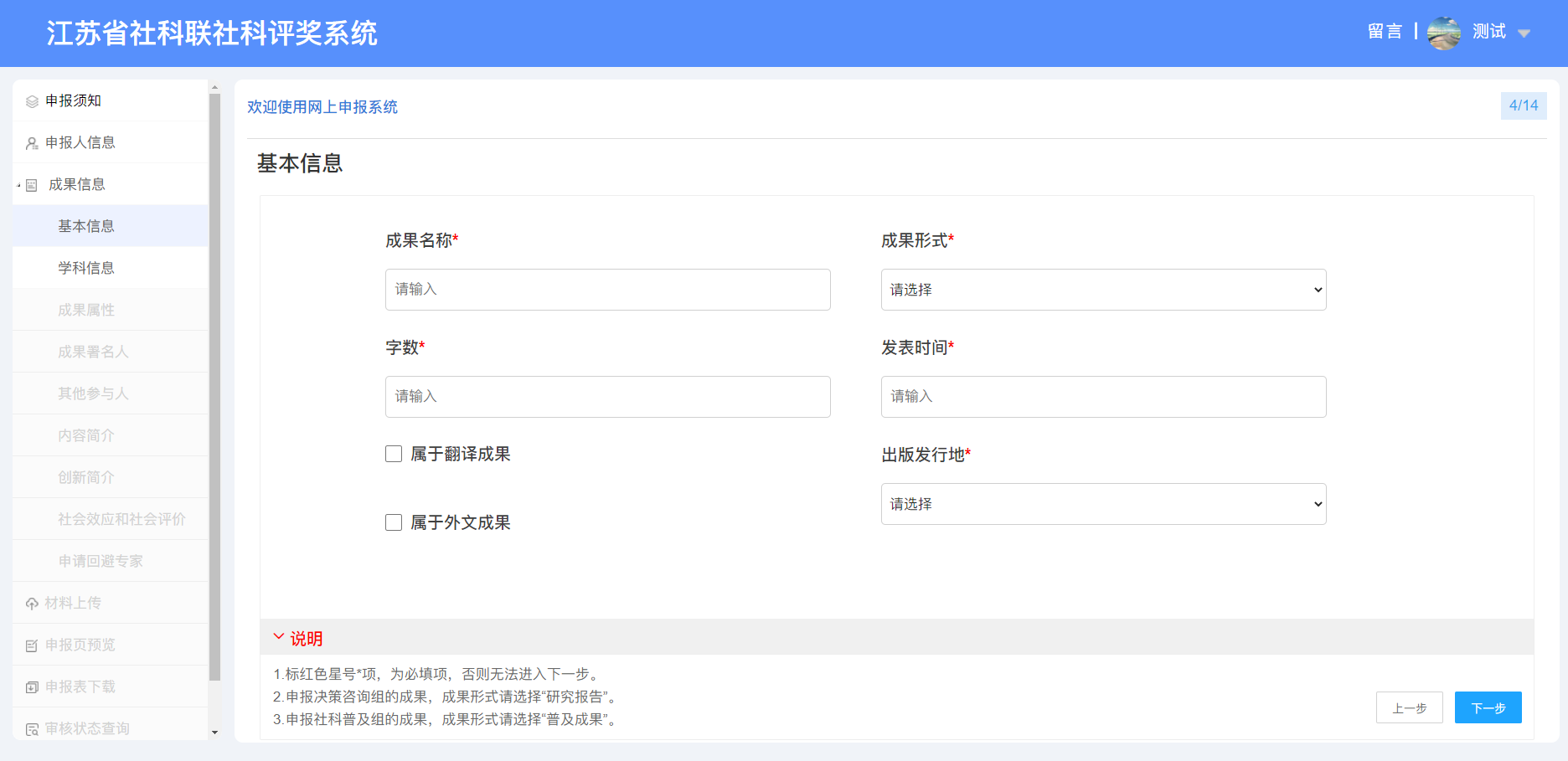 10
申报系统操作讲演——成果信息填报
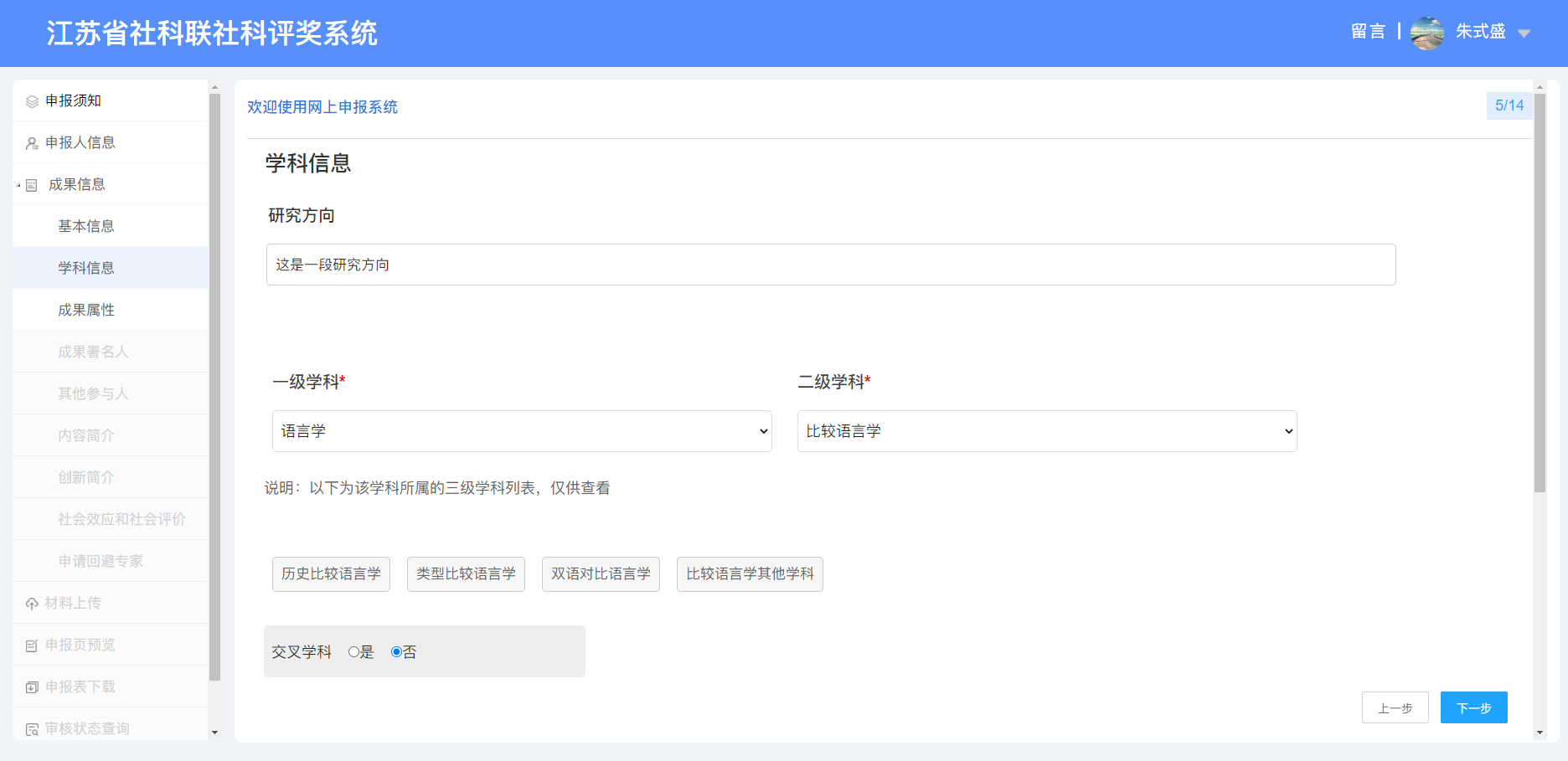 11
申报系统操作讲演——成果信息填报
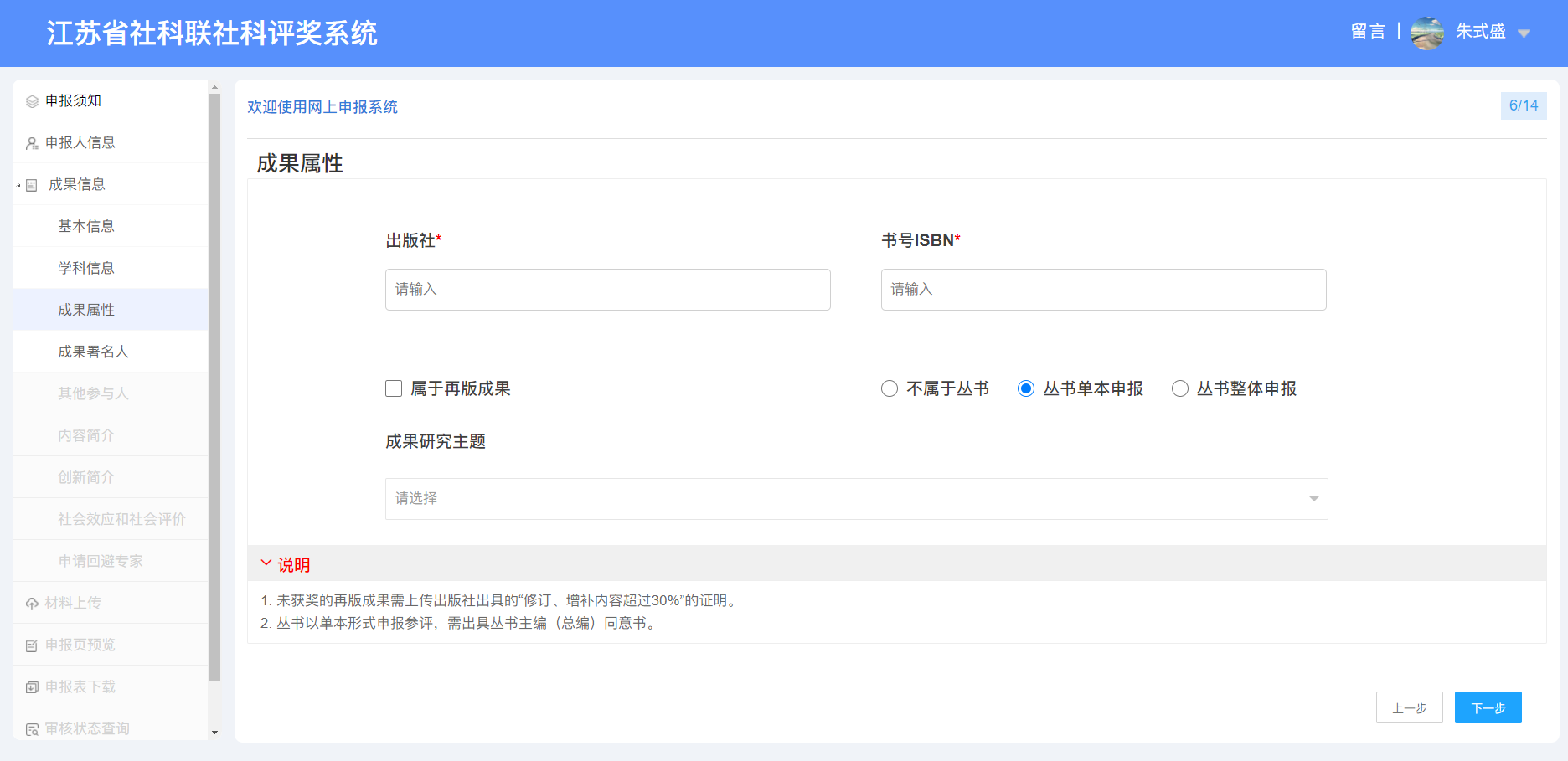 12
申报系统操作讲演——成果信息填报
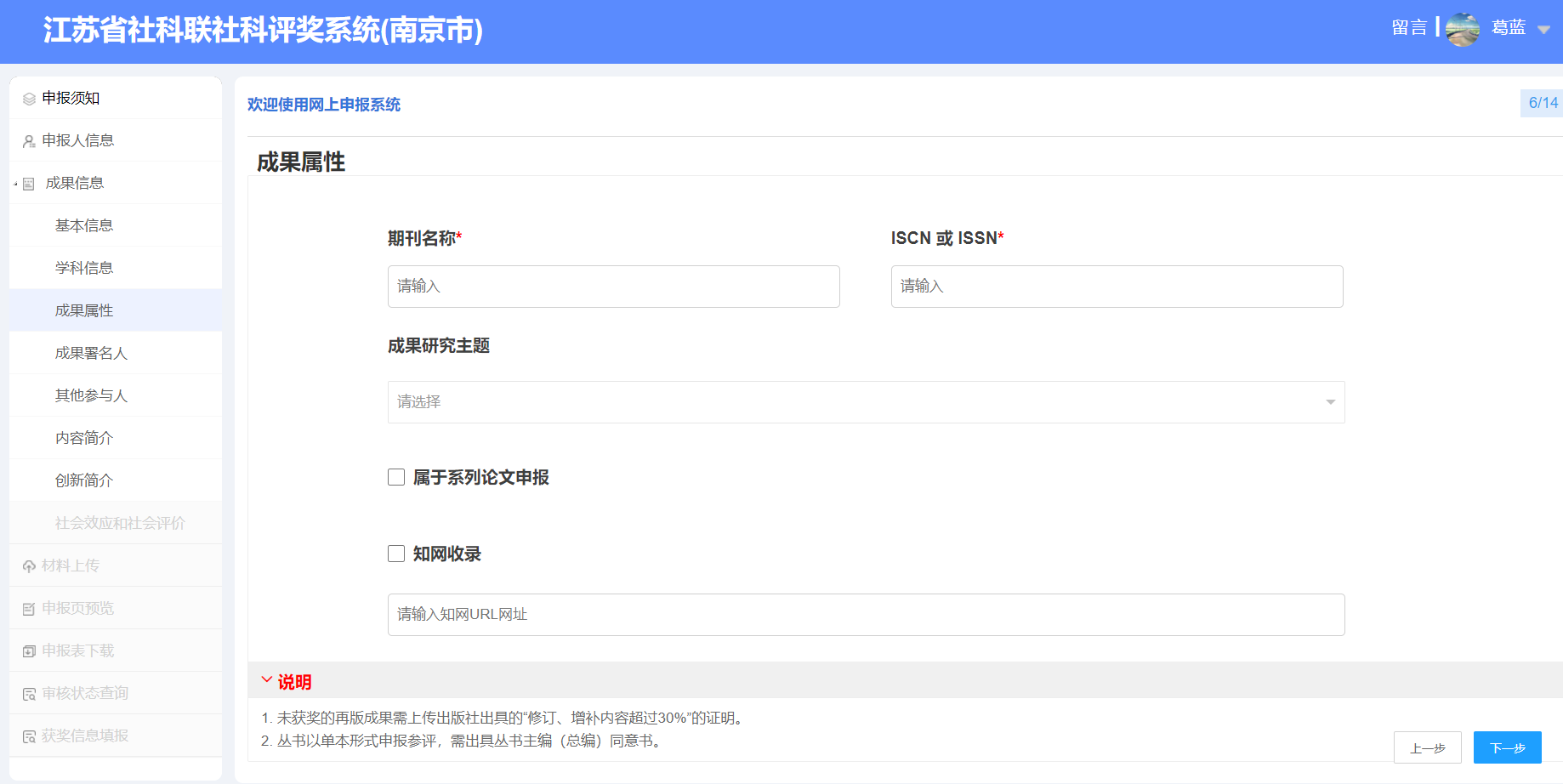 13
申报系统操作讲演——成果信息填报
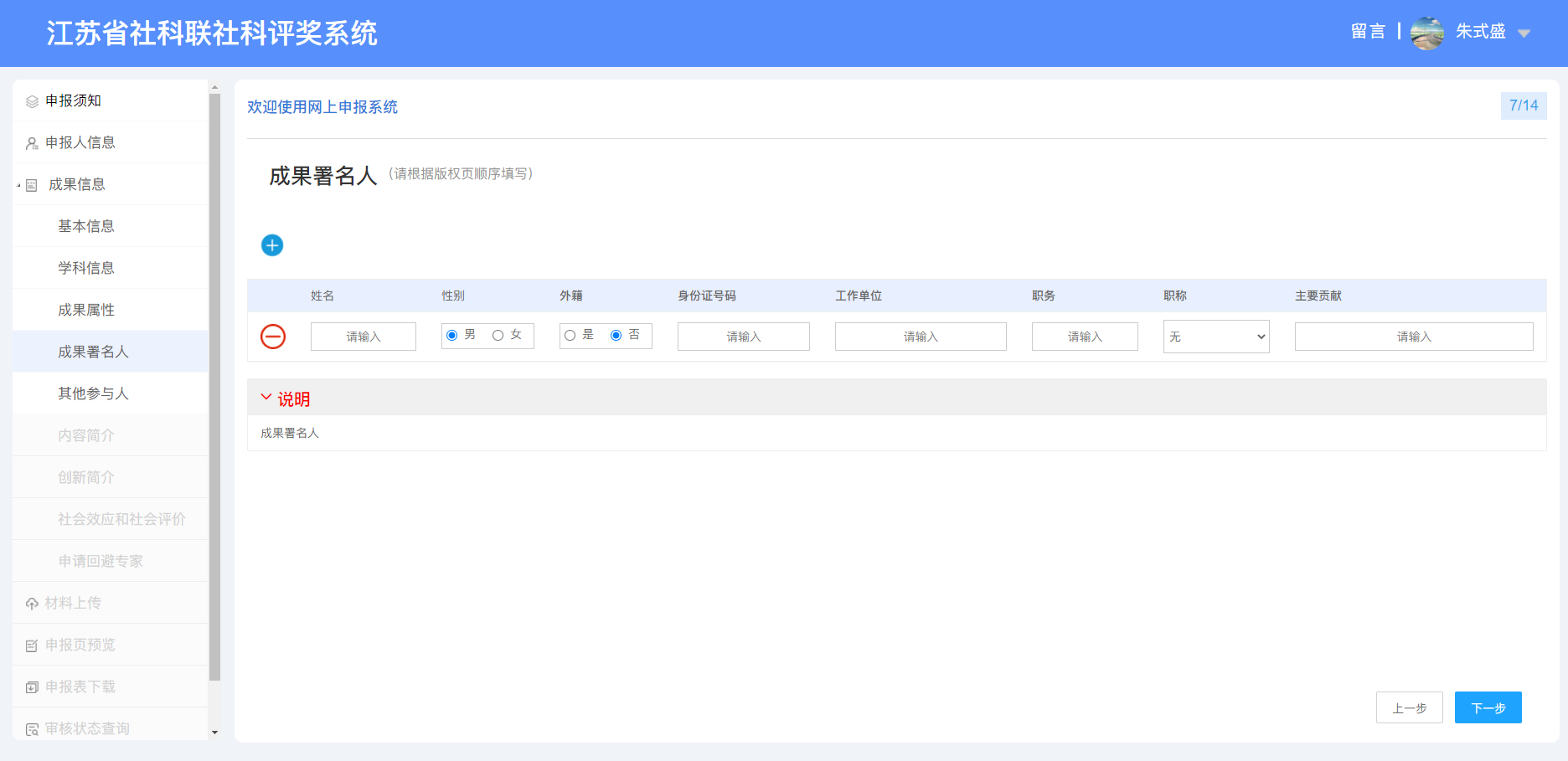 14
申报系统操作讲演——成果信息填报
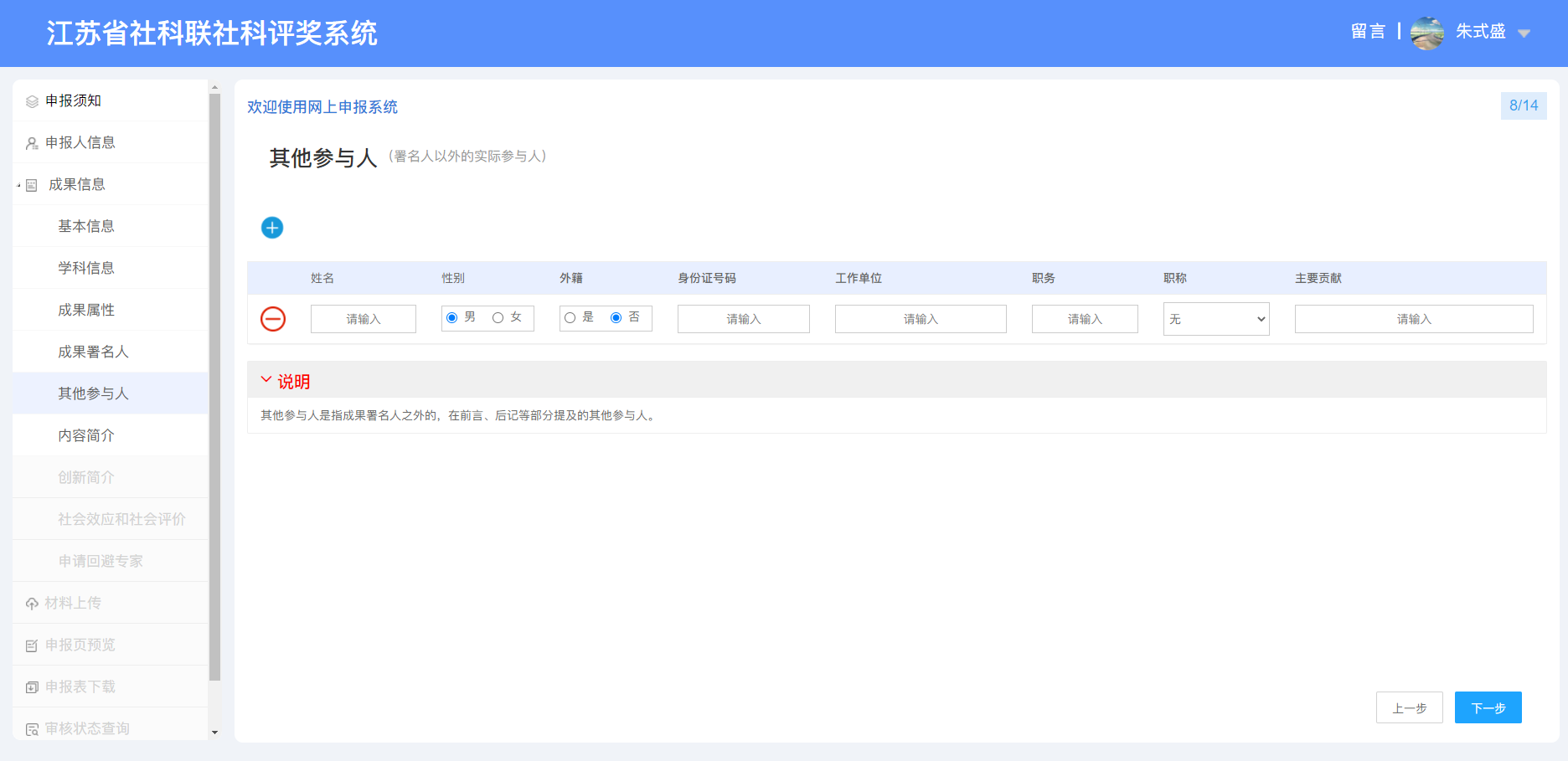 15
申报系统操作讲演——成果信息填报
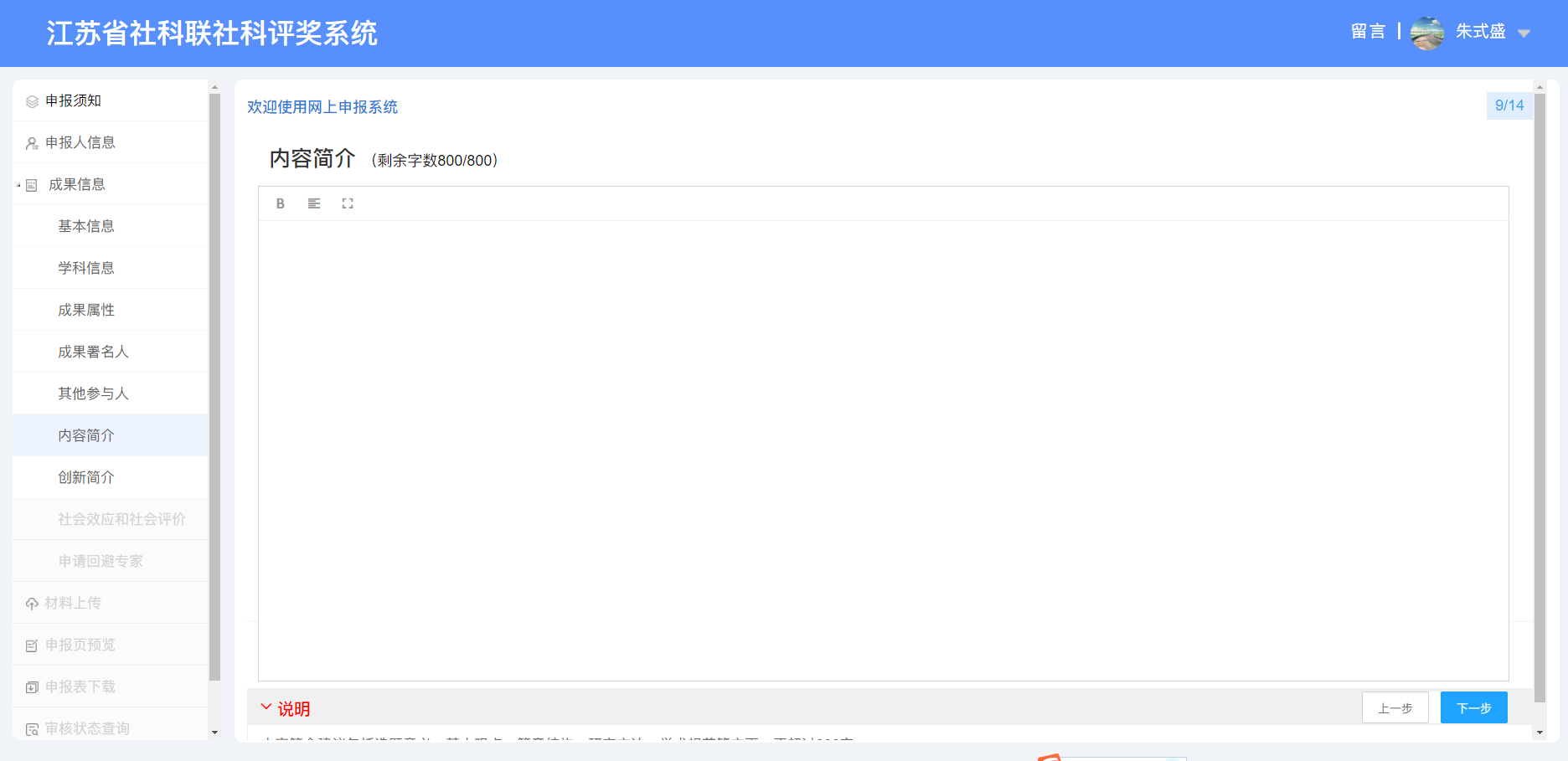 16
申报系统操作讲演——成果信息填报
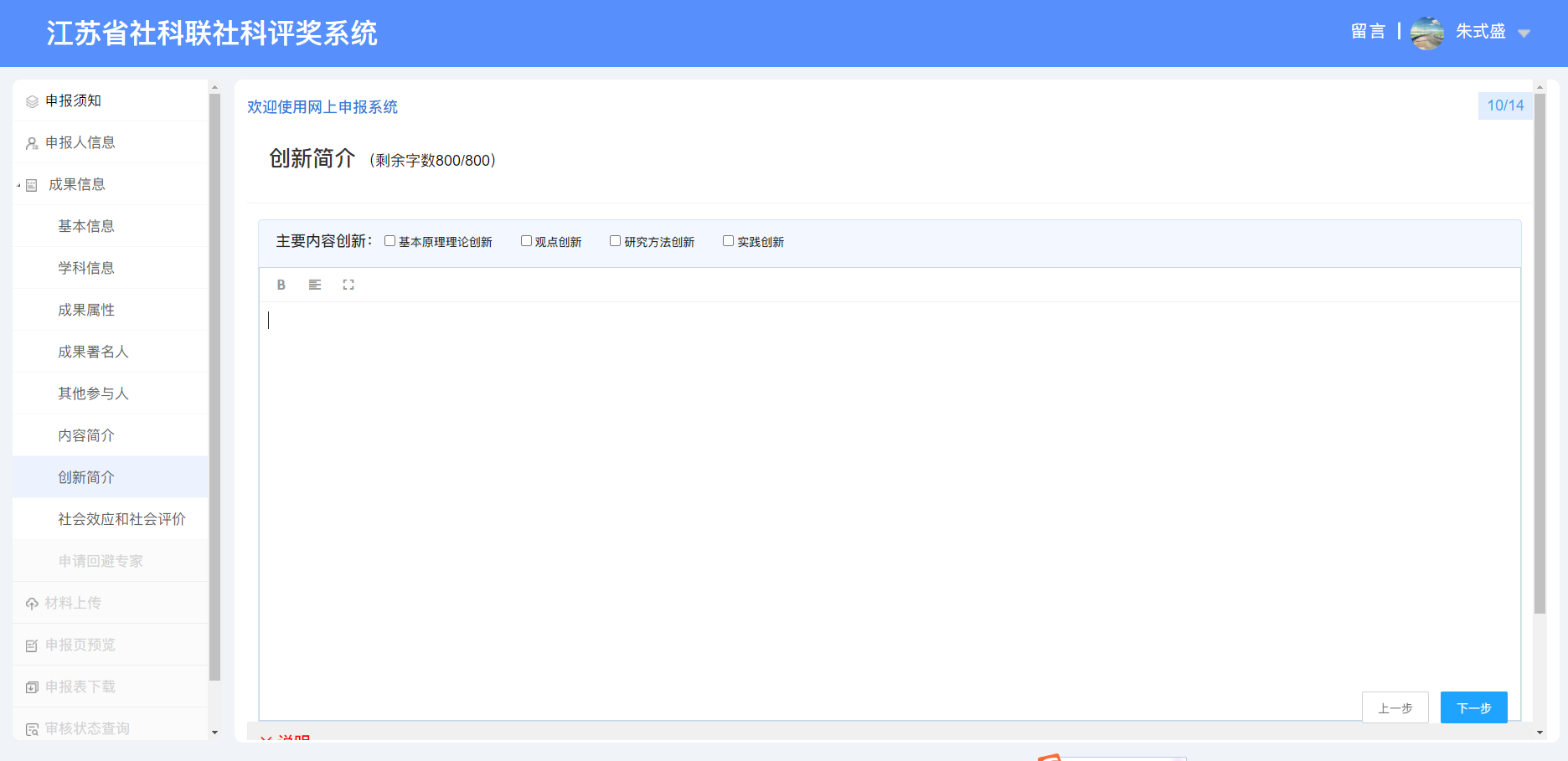 17
申报系统操作讲演——成果信息填报
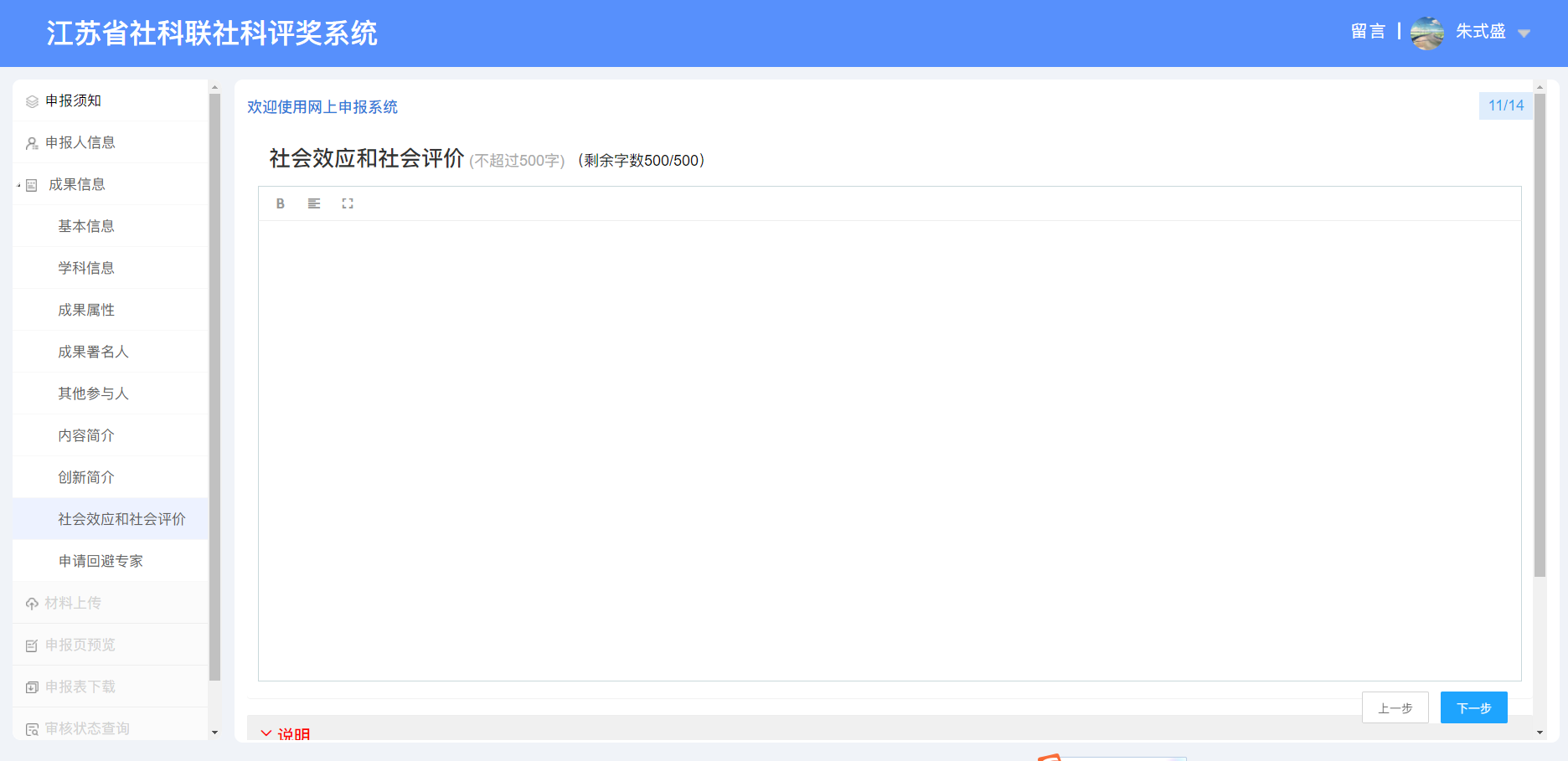 18
申报系统操作讲演——成果信息填报
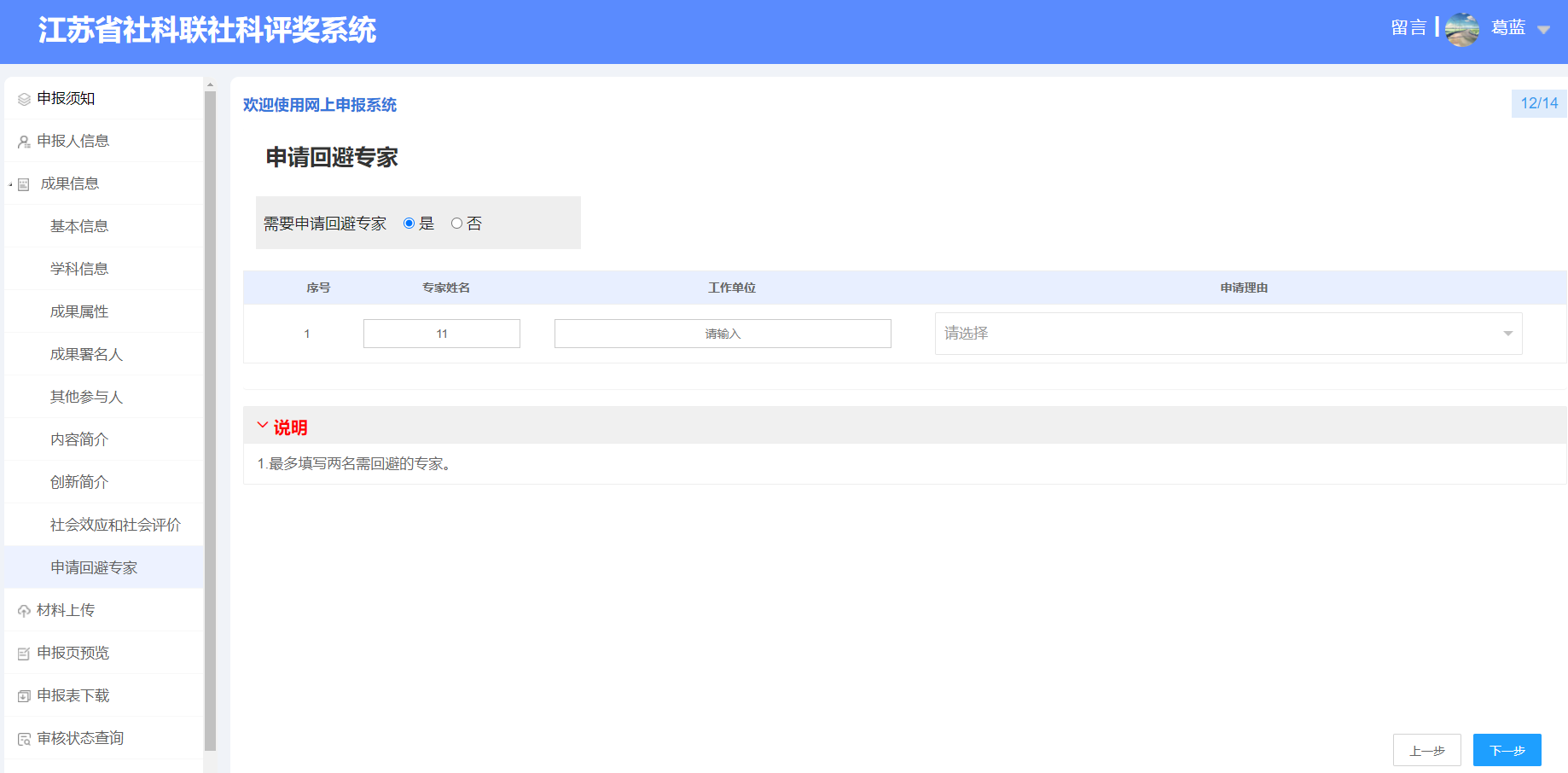 注：申请回避专家栏目，省直申报有，各市申报没有。
19
申报系统操作讲演——材料上传
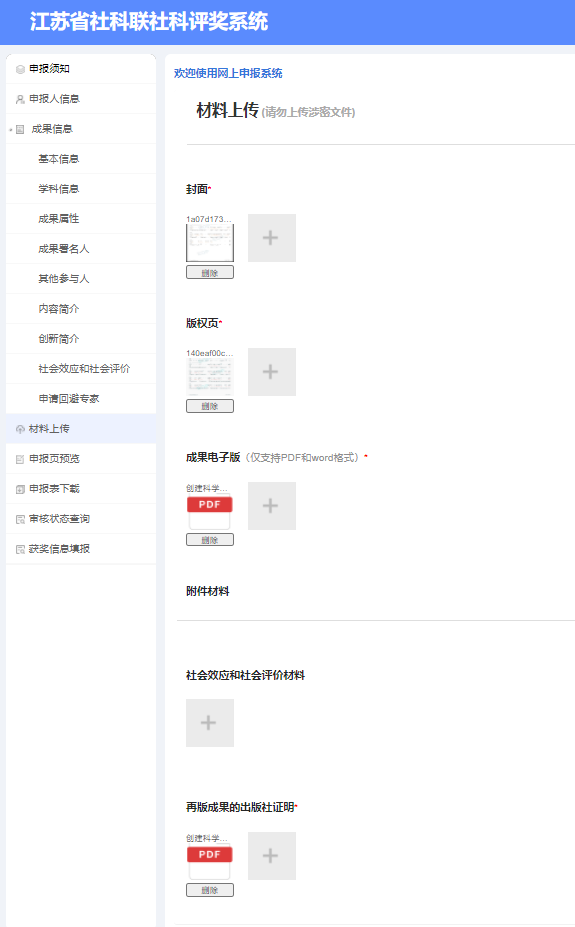 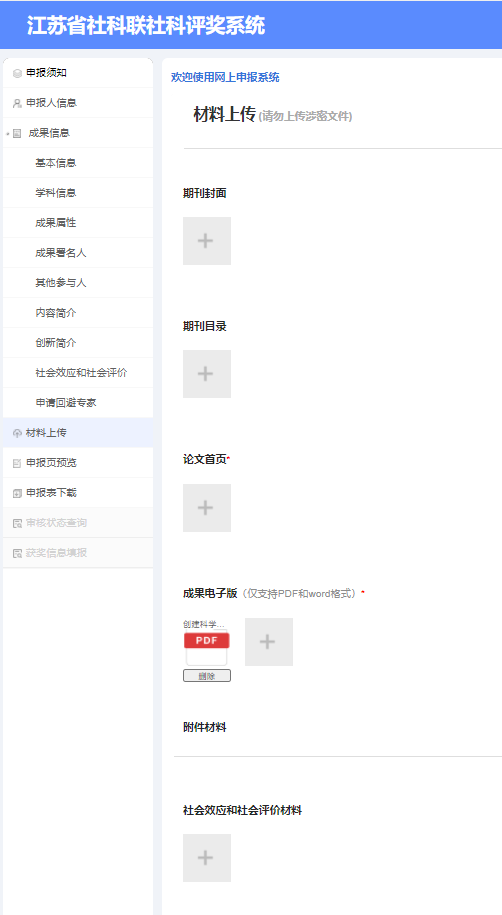 论文类成果
著作类成果
20
申报系统操作讲演——材料上传
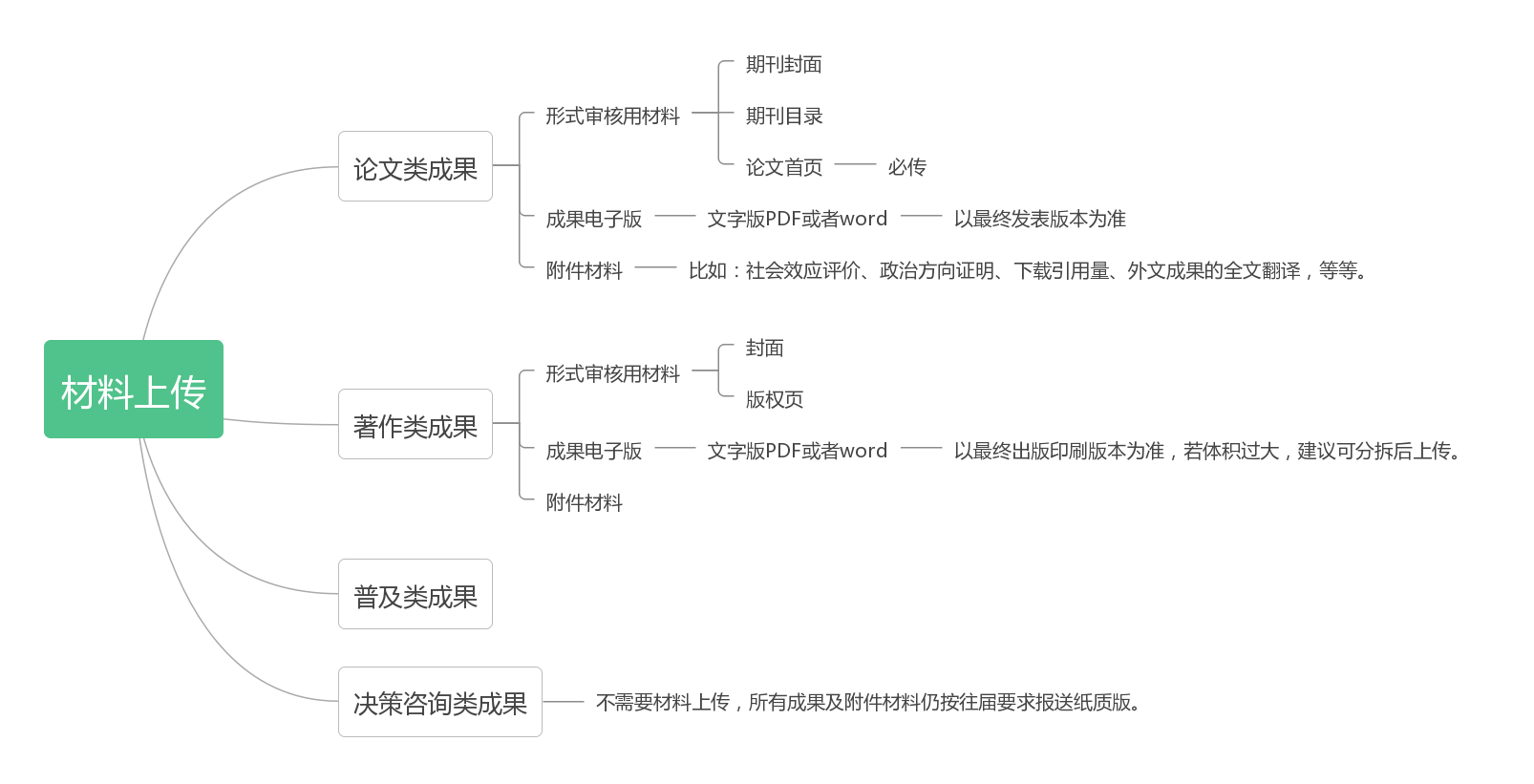 21
申报系统操作讲演——申报页面预览
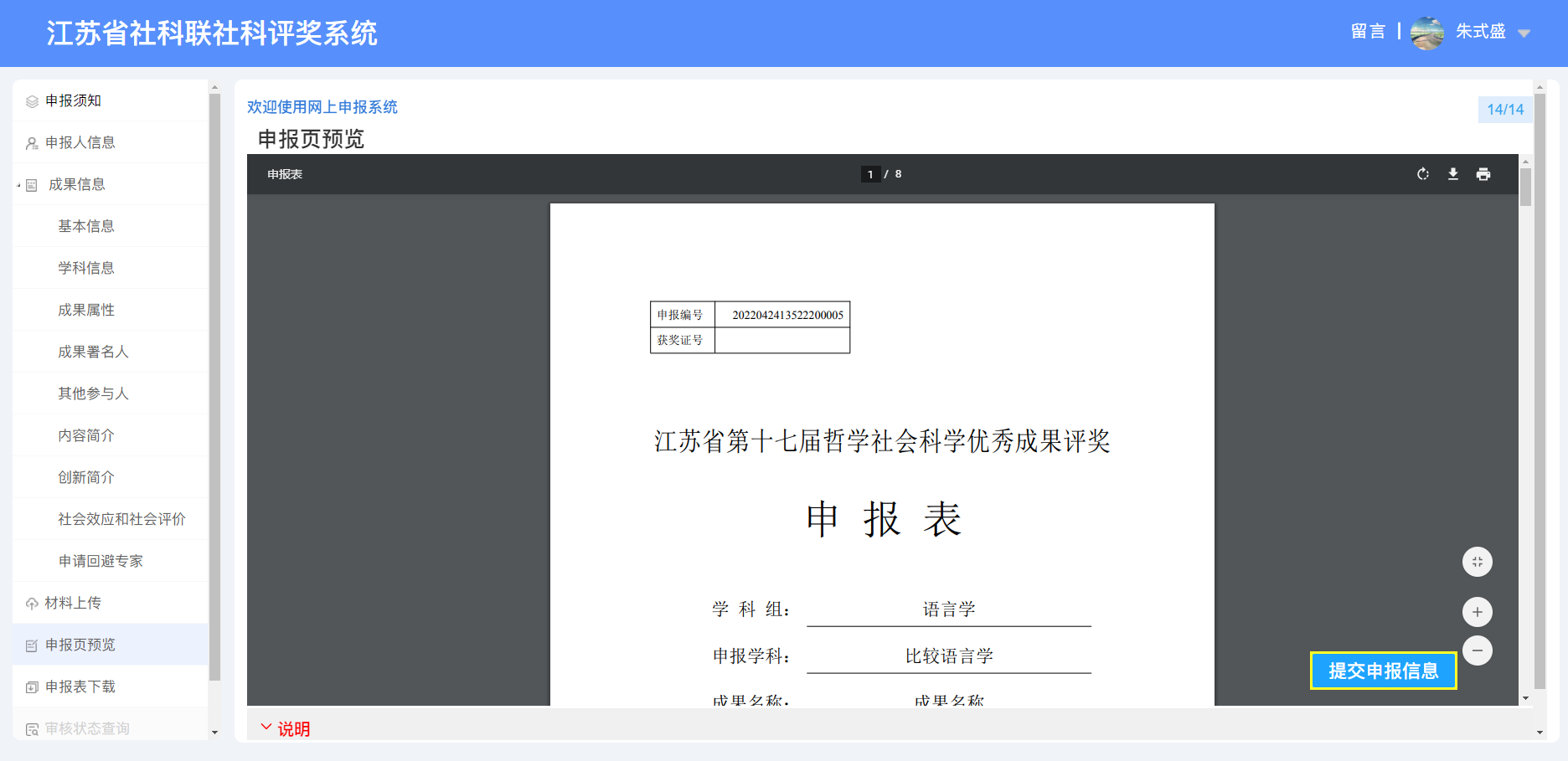 22
申报系统操作讲演——申报页面预览
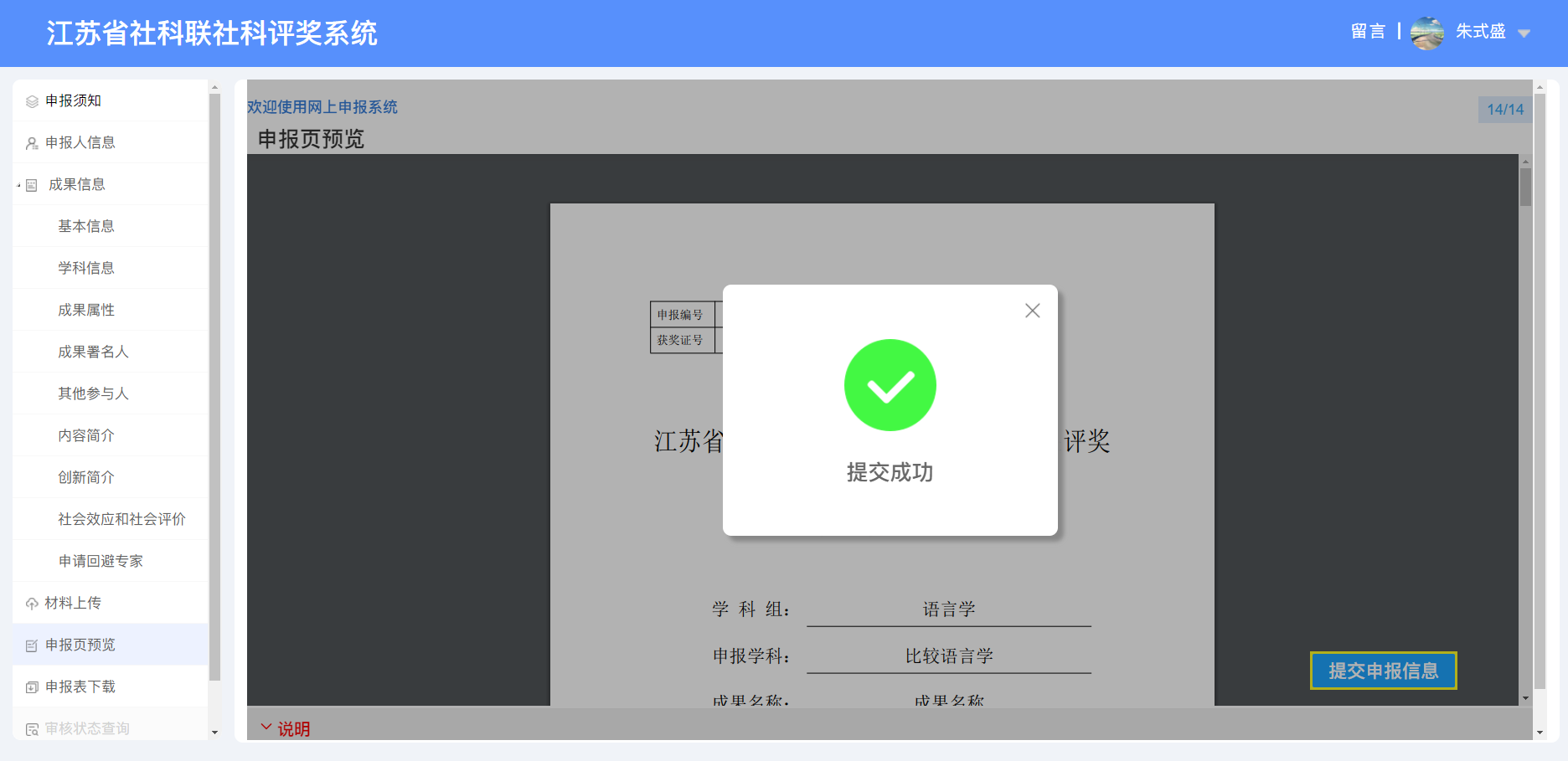 23
申报系统操作讲演——申报表下载
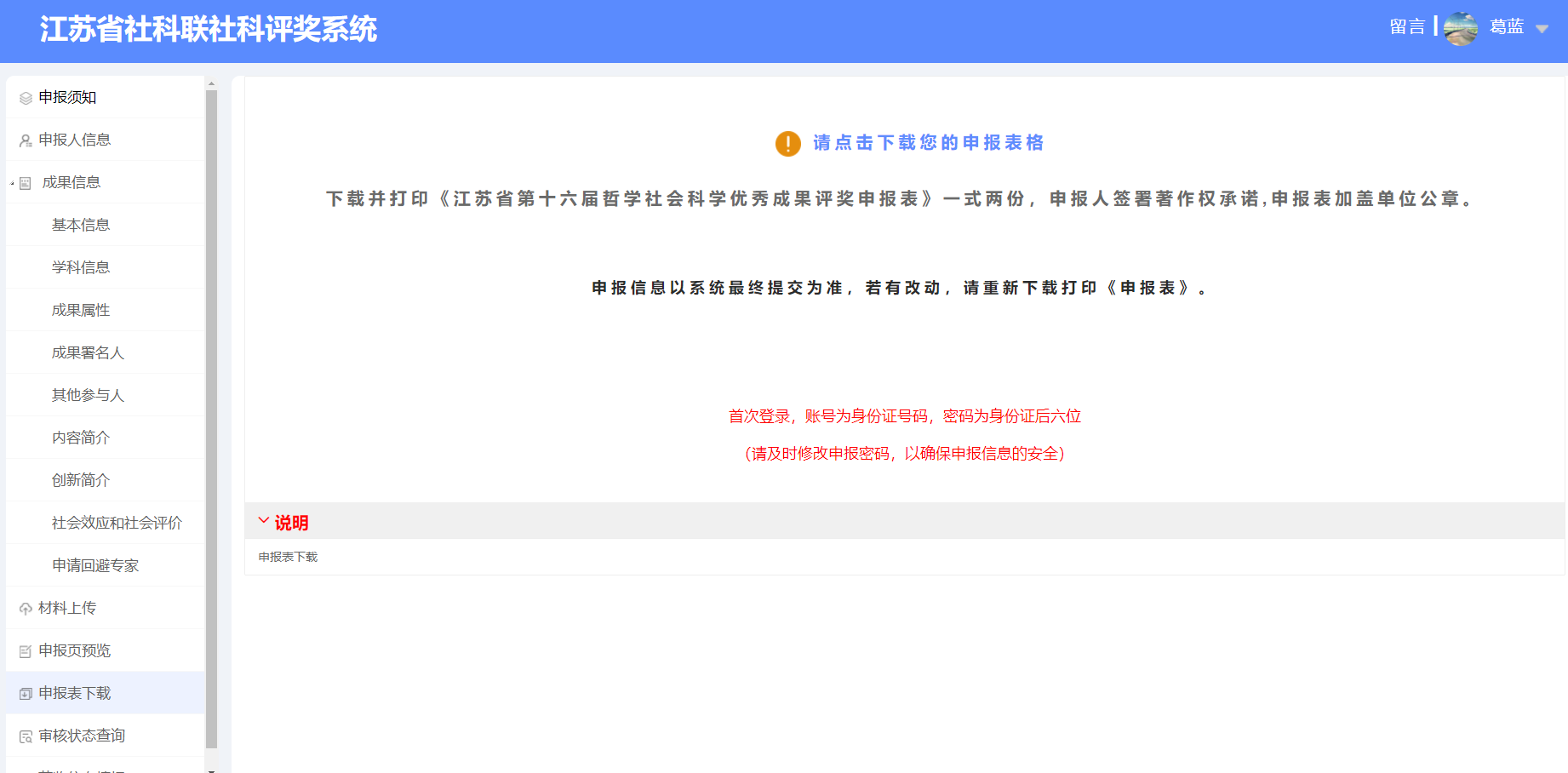 24
申报系统操作讲演——审核状态查询
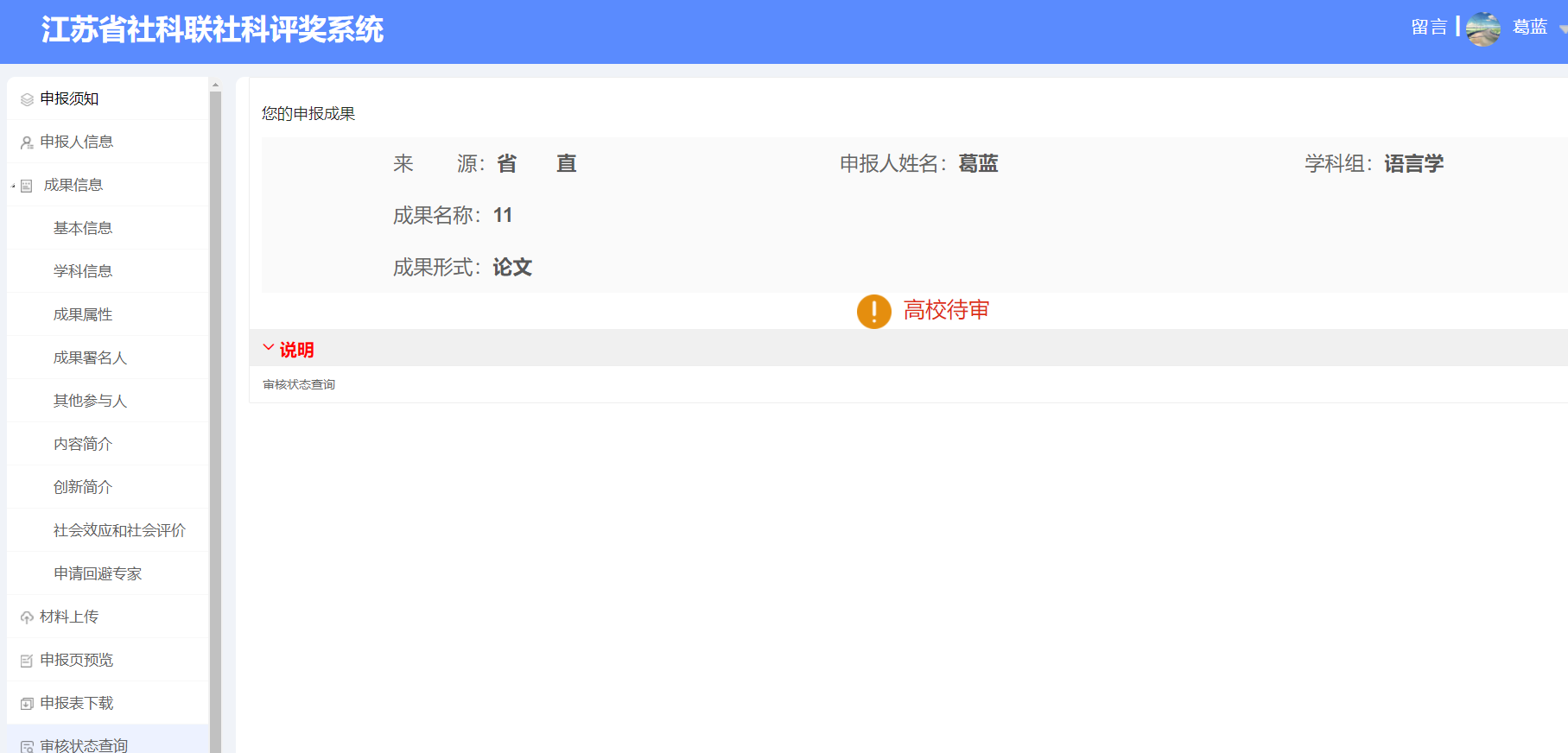 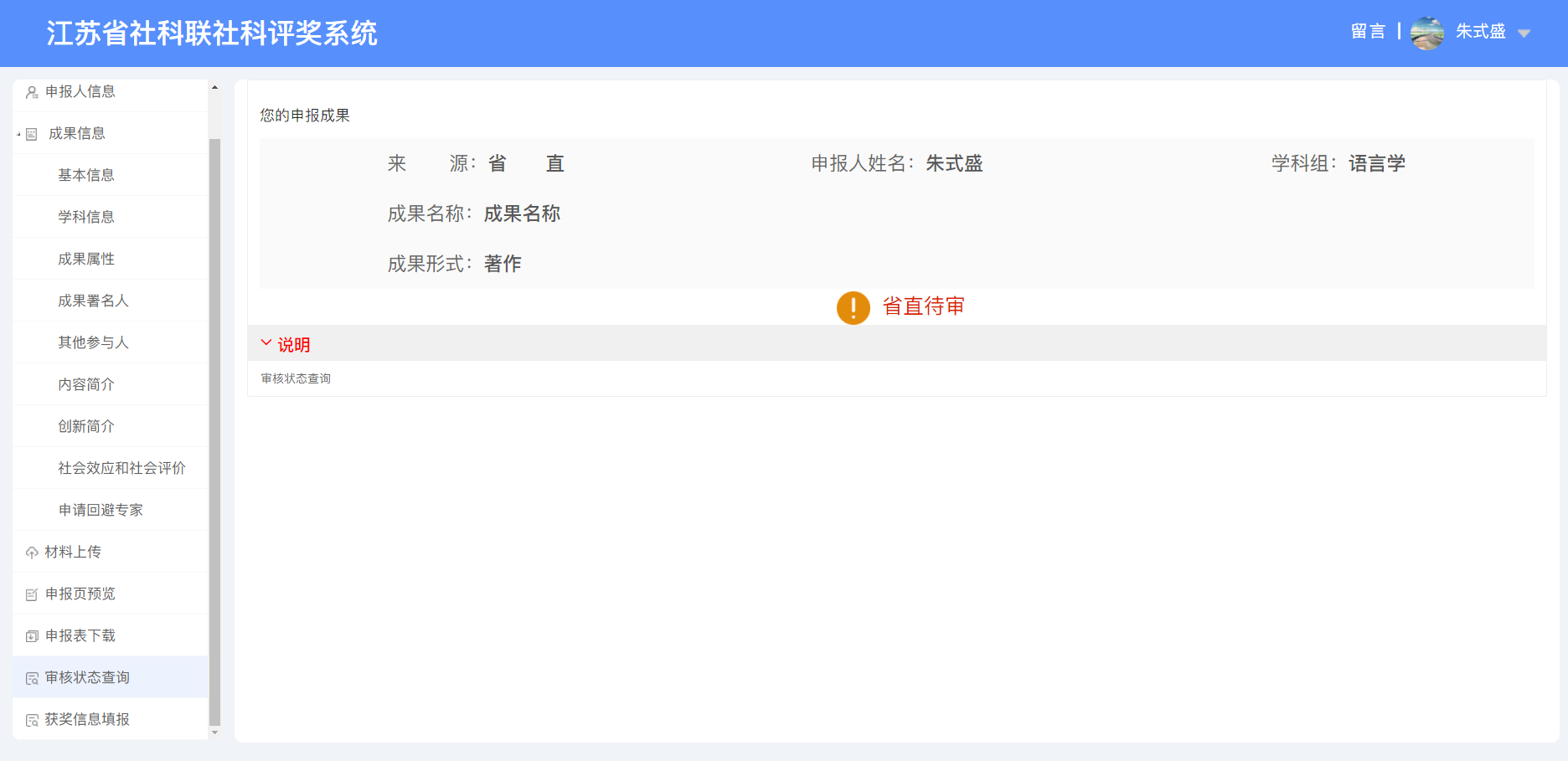 25
三、高校及各市管理员系统操作讲演
Logo
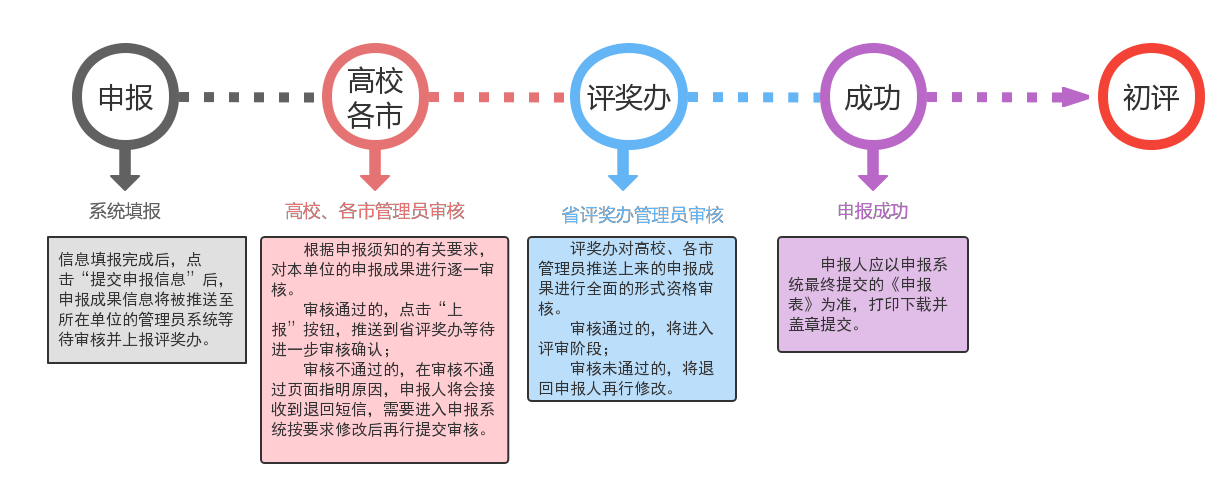 注：高校和各市的管理审核功能基本一致。各市管理审核功能请参考高校。
26